壊れやすい機械です
両手でしっかり持ち
運びましょう
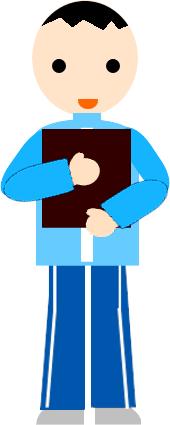 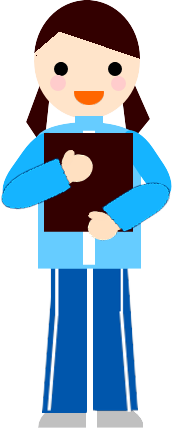 ケーブルを抜くときは
ねもとを持ってやさしく
まっすぐにひっぱりましょう
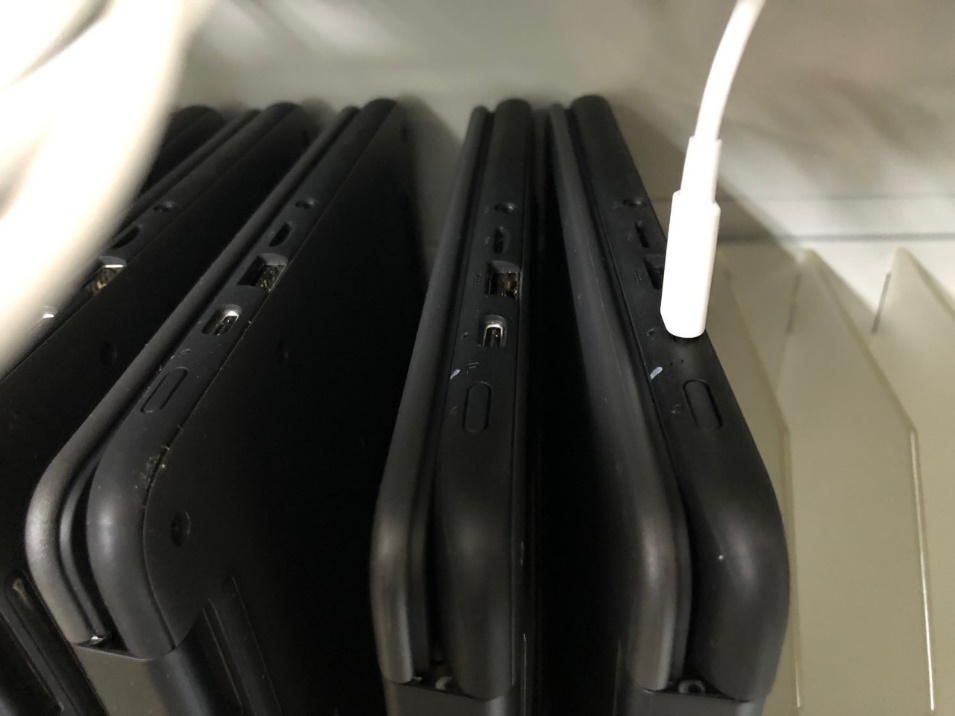 ケーブルは細くて
こわれやすいです